DigiBraille
Team A4:  Zeynep Ozkaya, Joshna Iyengar, Becky Button
18-500 Capstone Design, Fall 2023
Electrical and Computer Engineering Department
Carnegie Mellon University
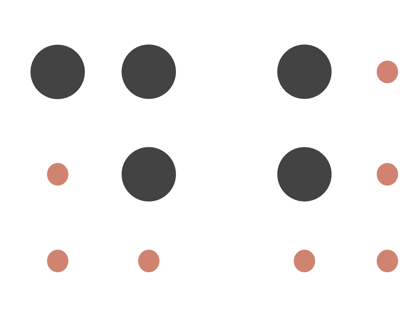 Product Pitch
System Description
Our systems consists of two primary components: a phone accessible web-app (Figure 2) and an electromechanical embosser (Figure 3). In the web-app, users can elect to enter notes or search a product name for instructions. Our web-app will connect to our embosser wirelessly over wifi. The embosser is comprised of 2 solenoids, a stepper motor with a lead screw, rollers, and a light sensor (Figure 4). The two solenoids move in the x direction and are responsible for the embossing of the braille. The stepper motor with the lead screw shifts the solenoids across the x-direction. The rollers will move the paper in the y-direction once a single line of raised dots is finished embossing. The light sensor will be used for paper registration, and we will have a speaker to communicate status to the user.
Nearly 3.2 million Americans suffer from serious vision loss, and simple tasks for sighted people, such as reading a recipe or jotting down a quick note can become a complex undertaking for a visually impaired person, even with the aid of existing technologies. Current accessible technologies, such as braille printers, electronic braille readers, and braille writing slates, can be expensive and time consuming to use.
 
We propose a device that allows blind users to connect to a wireless braille printer directly from a web-app available via smartphone, which has many accessibility tools that blind users take advantage of everyday. Our web-app will allow users to either input notes or search a product name that they would like instructions for using accessibility features. They can then send a print request to our braille embosser, which will provide them with a braille version of their input at a lower cost and comparable timeframe to state-of-the-art devices.
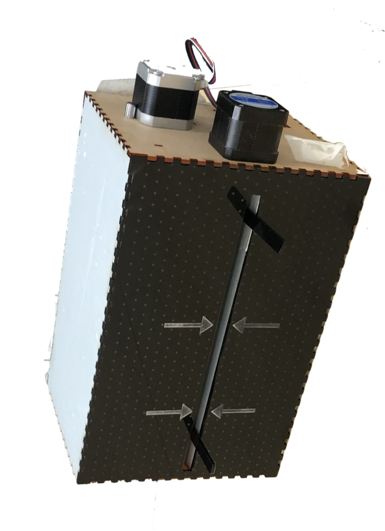 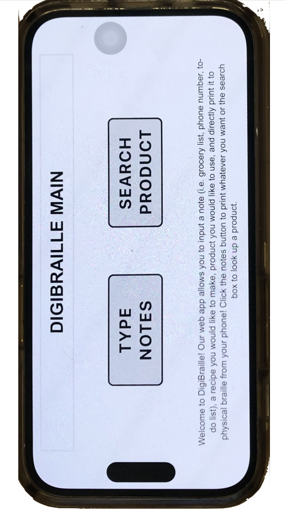 tactile surface
x motor
y motor
paper guides
System Architecture
Figure 2. Webapp homepage
Figure 3. Electromechanical embosser
linear rod
solenoids
lead screw
Users will input requests into a web-app developed using Flask and Python. Their requests will then be translated to braille, or input into our web scraping algorithm before translation, depending on the input type. The translation will then be mapped to motor and solenoid signals, which will be sent to our Raspberry Pi (RPi). The RPi communicates with an Arduino, which controls most of the circuitry, over UART. The solenoids will emboss the paper, the stepper motors will control movement in x/y directions.
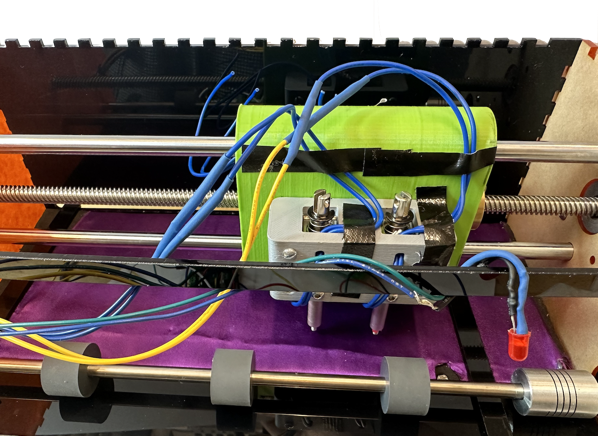 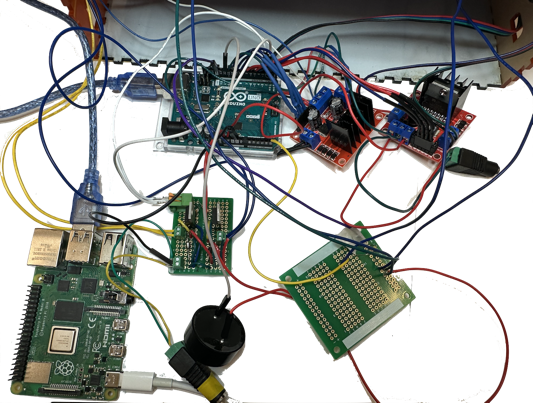 Arduino
Solenoid circuit
Motor drivers
RPi
LDR circuit
Speaker
User Inputs Data
low-friction compliant surface
paper roller
LED
Figure 4. Circuit view
Figure 5. Gantry view
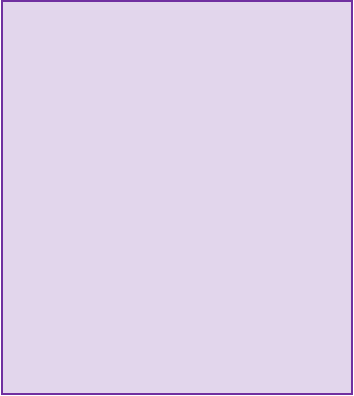 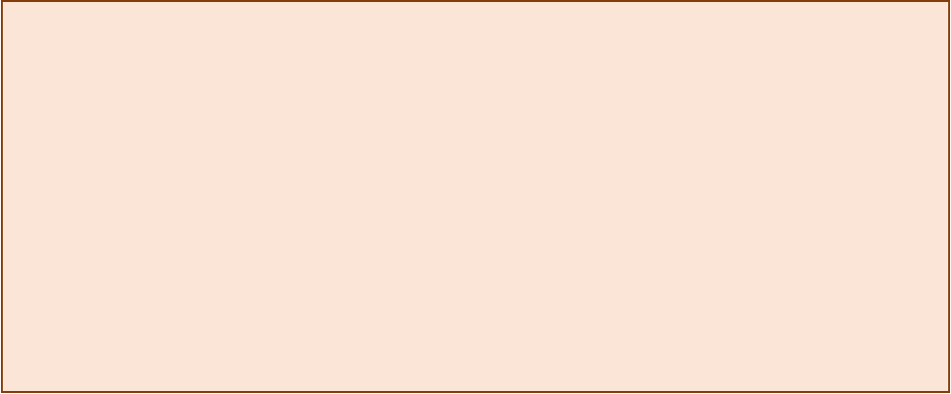 LDR
Text box
Product name
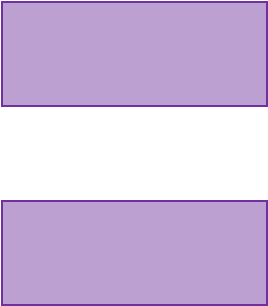 Flask interprets request
System Evaluation
translation.py
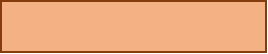 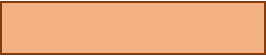 cache search
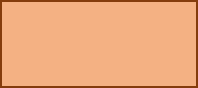 Speed Results- based on timing runtimes for components
Selects print
Web-scrape w/ BeautifulSoup
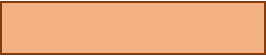 database/query
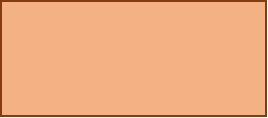 map to solenoid and motor signal
Info cleared; return to home
Google search
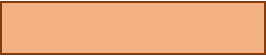 Electromechanical Embosser
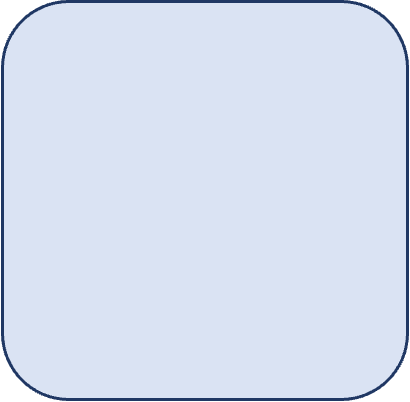 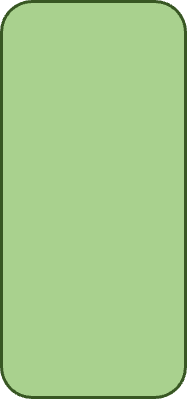 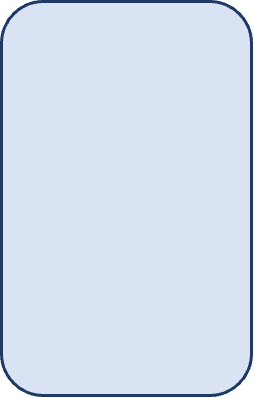 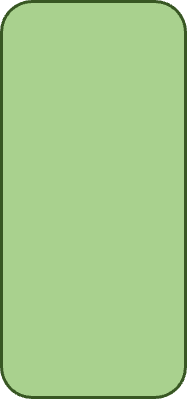 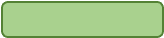 Button
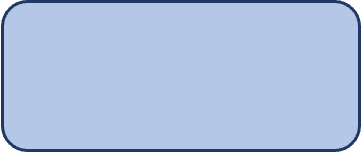 Solenoid
Solenoid circuit
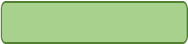 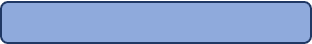 Table 1. Speed Results
5 V
Raspberry Pi
Accessibility Results - based on 1-5 satisfaction rating survey questions
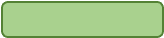 Solenoid
Solenoid circuit
Button
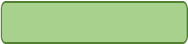 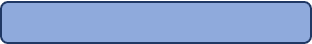 Ease of Use of Embosser
5 V
Arduino
Ease of Use of Web-App
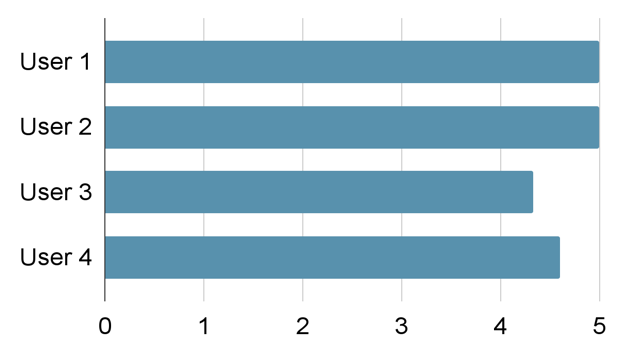 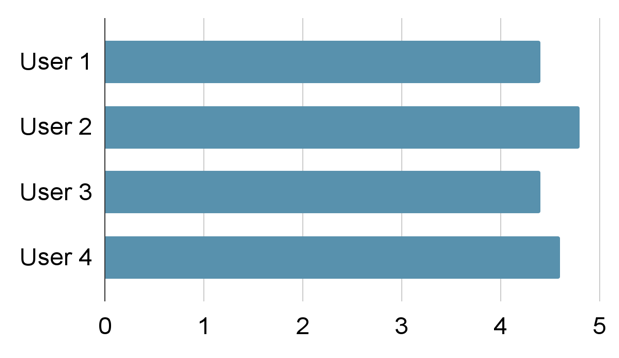 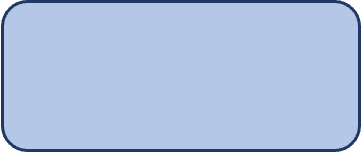 Motor 1
Motor driver
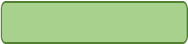 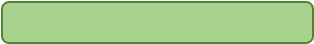 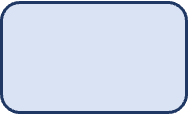 Speaker
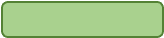 Motor 2
Motor driver
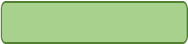 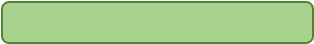 LDR
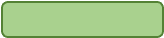 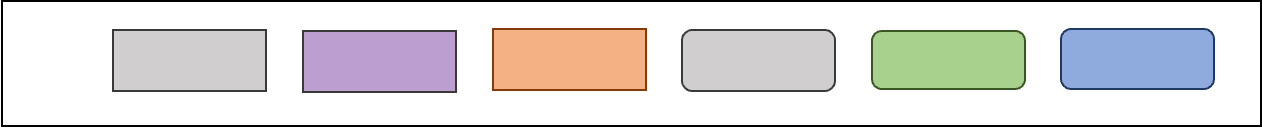 KEY
Software
Back-end
Hardware
Front-end
Designed
Off-shelf
Figure 7. Embosser survey result
Figure 6. Web-app survey result
Completeness & Accuracy Results - tested against popular product websites and commercial translators
Trade-Offs
Figure 1. System block diagram
Conclusions & Additional Information
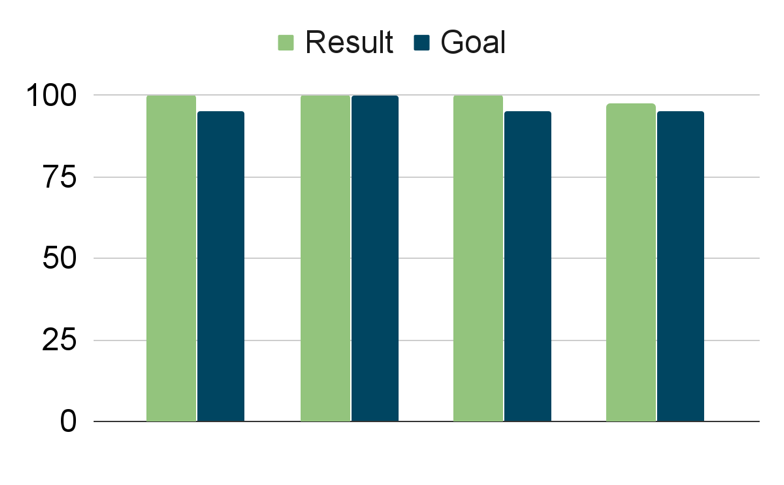 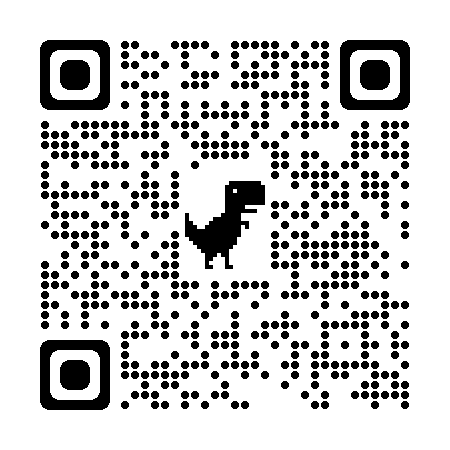 Our low-cost phone-controlled embosser enables 
information to be easily accessible through braille, 
and streamlines the process for getting directions for 
products, and leaves the possibility for inputting other 
information. We learned about 3D modelling, modular 
design, how to integrate complicated subsystems, and more about the braille alphabet. Future possibilities include integrating with Amazon Alexa and other accessible software features.
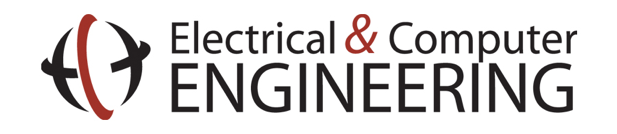 Total Cost: $184.76 
Weight: 2.3 kg
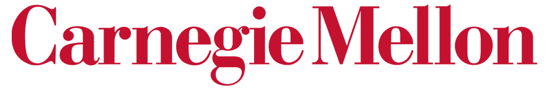 Accuracy of translation
Result Relevance
Web Scraping hit w/o Google search
Web Scraping hit w/ Google search
[Speaker Notes: thinking about the speed?]